ОГЭ по русскому языку 2023
Как легко написать 
сочинение 9.1



Пахомова Наталия Сергеевна
МБОУ ООШ д.Веселая
1 этап
Внимательно читаем формулировку задания: 
          

        Напишите сочинение –рассуждение, раскрывая смысл высказывания известного лингвиста Л.В.Успенского «В языке…есть слова. В языке…есть грамматика. Это – те способы, которыми язык пользуется, чтобы строить предложение».
Сочинение 9.1 должно соответствовать функционально-смысловому типу речи «рассуждение» и строиться по следующей схеме:
1. Вступление (1 абзац ) : приводим слова известного лингвиста (в кавычках), задаем вопрос, что же имел в виду знаменитый филолог
2. Основная часть
                          ( 2 абзац) ТЕЗИС: поясняем, как мы понимаем смысл           
                                высказывания.
                          (3 абзац) ПЕРВЫЙ ПРИМЕР из исходного текста: называем то или иное языковое явление, объясняем, какую роль играет. Указываем номера соответствующих предложений или применяем цитирование.
                            (4 абзац) ВТОРОЙ ПРИМЕР из исходного текста: называем то или иное языковое явление, объясняем, какую роль играет. Указываем номера соответствующих предложений или применяем цитирование.
3. Итоговый вывод (5 абзац) : подводим ИТОГ, говорим о важной роли в языке анализируемого лингвистического явления.
2 этап
Ключевые слова высказывания 
 «В языке…есть слова. В языке…есть грамматика. Это – те способы, которыми язык пользуется, чтобы строить предложение»:

СЛОВА, ГРАММАТИКА, ПОСТРОЕНИЕ          
                                 ПРЕДЛОЖЕНИЯ.

Внимательно читаем текст, находим примеры, пишем.
1)Я возвращался с охоты и шёл по аллее сада. (2)Собака бежала впереди меня. (3)Вдруг она уменьшила свои шаги и начала красться, как бы зачуяв перед собою дичь. (4)Я глянул вдоль аллеи и увидел молодого воробья. (5)Он упал из гнезда и сидел неподвижно, беспомощно растопырив крылышки.
             (6)Моя собака медленно приближалась к нему. (7)Вдруг, сорвавшись с близкого дерева, старый черногрудый воробей камнем упал перед самой её мордой. (8)Весь взъерошенный, искажённый, с отчаянным и жалким писком прыгнул он раза два в направлении зубастой раскрытой пасти. (9)Он ринулся спасать, он заслонил собою своё детище! (10)Но всё его маленькое тело трепетало от ужаса, голосок одичал и охрип, он замирал, он жертвовал собою! (11)Каким громадным чудовищем должна была ему казаться собака! (12)И всё-таки он не мог усидеть на своей высокой, безопасной ветке... (13)Сила‚ сильнее его воли, сбросила его оттуда.
             (14)Мой Трезор остановился, попятился... (15)Видно‚ и он признал эту силу. (16)Я поспешил отозвать смущённого пса  — и удалился, благоговея.
             (17)Да, не смейтесь. (18)Я благоговел перед той маленькой героической птицей, перед её порывом. (19)Любовь‚ думал я, сильнее смерти и страха смерти. (20)Только любовью держится и движется жизнь.
                                                                                                     (И.С.Тургенев)
1 абзац
Известный лингвист (филолог, писатель) утверждал (писал, замечал, говорил) «ЦИТАТА»
(СВЯЗКА)Что же имел в виду известный лингвист? Попробуем раскрыть смысл его высказывания

Л.В. Успенский утверждал:«В языке…есть слова. В языке…есть грамматика. Это – те способы, которыми язык пользуется, чтобы строить предложение». Что же имел в виду известный лингвист? Попробуем раскрыть смысл его высказывания.


                                                                                Синим выделены клише.
2 абзац
(РАЗЪЯСНЕНИЕ=ТЕЗИС)
           Действительно, лексические единицы языка помогают ярко и образно выразить мысли человека. А грамматические – верно построить предложение и придать содержанию нужную и правильную форму.(ЛОГИЧЕСКАЯ СВЯЗКА) Попробую это доказать… или Обратимся к тексту…
3 абзац
Во-первых, указываем № предложения. Описываем пример языкового явления, описываем его роль
          Во-первых, проанализируем предложение № 2 («Собака бежала впереди меня»). Оно состоит  из четырех слов, называющих того, кто совершает действие («собака»), само действие («бежала») и место совершения действия («впереди меня»). Если написать эти слова в начальной форме и через запятую получится бессмыслица (собака, бежать, впереди, я). Однако  стоит поставить их в нужной форме, например, глагол «бежать»  употребить в прошедшем времени, в единственном числе, в женском роде, то слова получат единый смыл, превратившись в предложение.
4 абзац
Во-вторых, указываем № предложения. Описываем пример языкового явления, описываем его роль
           Во-вторых, проанализируем причину постановки двоеточия в предложении № 9 из текста И.С.Тургенева («И всё-таки он не мог усидеть на своей высокой, безопасной ветке: сила, сильнее его воли, сбросила его оттуда»). Двоеточие в этом бессоюзном сложном предложении отделяет одно простое предложение от другого и указывает на то, что вторая часть поясняет причину того, о чем говорится в первой. Это подтверждает, что знаки препинания играют важную роль в превращении набора отдельных слов в предложение.
5 абзац
В заключении о том же, что и во вступлении, только другими словами. Можно выстроить обратное тезису суждение.

          Таким образом, известный лингвист Л.В. Успенский был прав, говоря о там, что язык, чтобы строить предложение, использует лексику и грамматику.
Соберём воедино получившееся сочинение по заданию 9.1:
Л.В. Успенский утверждал: «В языке…есть слова. В языке…есть грамматика. Это – те способы, которыми язык пользуется, чтобы строить предложение». Что же имел в виду известный лингвист? Попробуем раскрыть смысл его высказывания.
            Действительно, лексические единицы языка помогают ярко и образно выразить мысли человека. А грамматические – верно построить предложение и придать содержанию нужную и правильную форму. Попробую это доказать, обратившись к исходному тексту.
            Во-первых, проанализируем предложение № 2 («Собака бежала впереди меня»). Оно состоит  из четырех слов, называющих того, кто совершает действие («собака»), само действие («бежала») и место совершения действия («впереди меня»). Если написать эти слова в начальной форме и через запятую получится бессмыслица (собака, бежать, впереди, я). Однако  стоит поставить их в нужной форме, например, глагол «бежать»  употребить в прошедшем времени, в единственном числе, в женском роде, то слова получат единый смыл, превратившись в предложение.
            Во-вторых, проанализируем причину постановки двоеточия в предложении № 9 из текста И.С.Тургенева («И всё-таки он не мог усидеть на своей высокой, безопасной ветке: сила, сильнее его воли, сбросила его оттуда»). Двоеточие в этом бессоюзном сложном предложении отделяет одно простое предложение от другого и указывает на то, что вторая часть поясняет причину того, о чем говорится в первой. Это подтверждает, что знаки препинания играют важную роль в превращении набора отдельных слов в предложение.
            Таким образом, известный лингвист Л.В. Успенский был прав, говоря о там, что язык, чтобы строить предложение, использует лексику и грамматику.
Понять уровень требований, которым должна отвечать творческая работа, поможет знакомство с критериями оценивания
Если сочинение представляет собой полностью переписанный или пересказанный текст, такая работа оценивается нулём баллов по критериям С1К1–С1К4.Сочинение, написанное на основе цитаты, отличной от цитатыв задании 9.1 выполняемого варианта, по критериям С1К1–С1К4 оценивается нулём баллов.Грамотность письменной речи экзаменуемого и фактическая точность его письменной речи оцениваются отдельно.
          ! Сочинение-рассуждение на лингвистическую тему экзаменуемый может писать, опираясь как на общекультурный опыт, так и на филологические знания: 
           Девятиклассники не должны владеть филологической терминологией, выходщей за рамки школьного курса, то есть достаточно указать на роль языкового явления.
           Аргументы должны соответствовать тезису
           Количество примеров (больше 2-х) не повышает оценку.
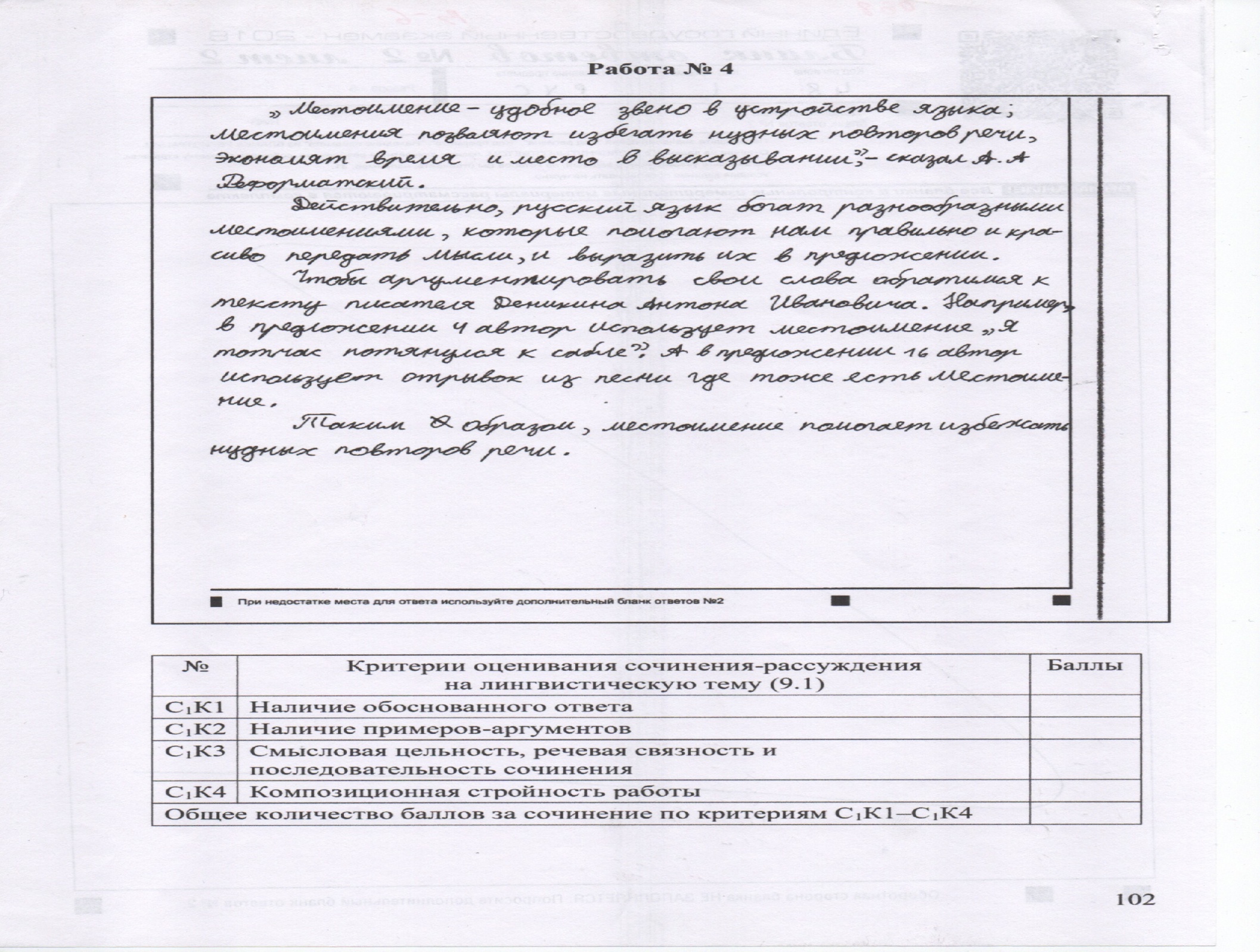 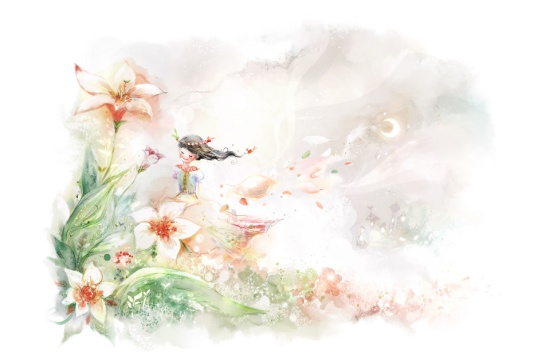 Ты — женщина, ты — книга между книг,Ты — свернутый, запечатленный свиток;В его строках и дум и слов избыток,В его листах безумен каждый миг.                                              Ты — женщина, ты — ведьмовский напиток!Он жжет огнем, едва в уста проник;Но пьющий пламя подавляет крикИ славословит бешено средь пыток.                                            Ты — женщина, и этим ты права.От века убрана короной звездной,Ты — в наших безднах образ божества!                                 Мы для тебя влечем ярем железный,Тебе мы служим, тверди гор дробя,И молимся — от века — на тебя!
                                                                          Валерий Брюсов